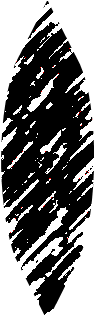 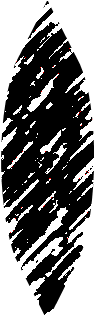 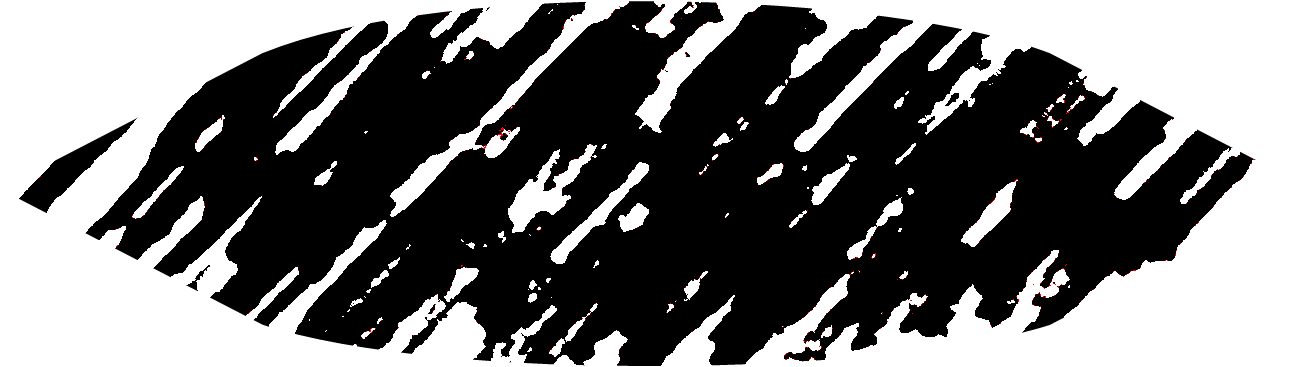 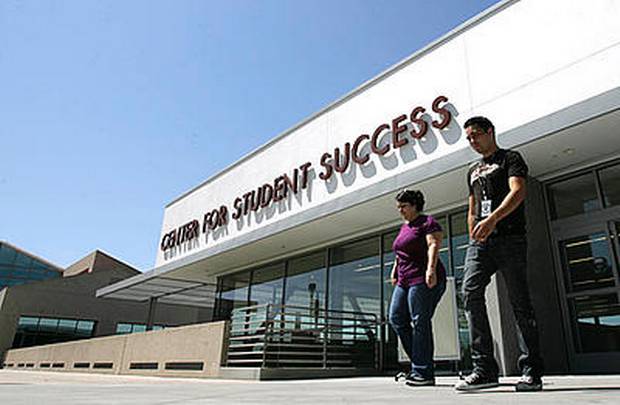 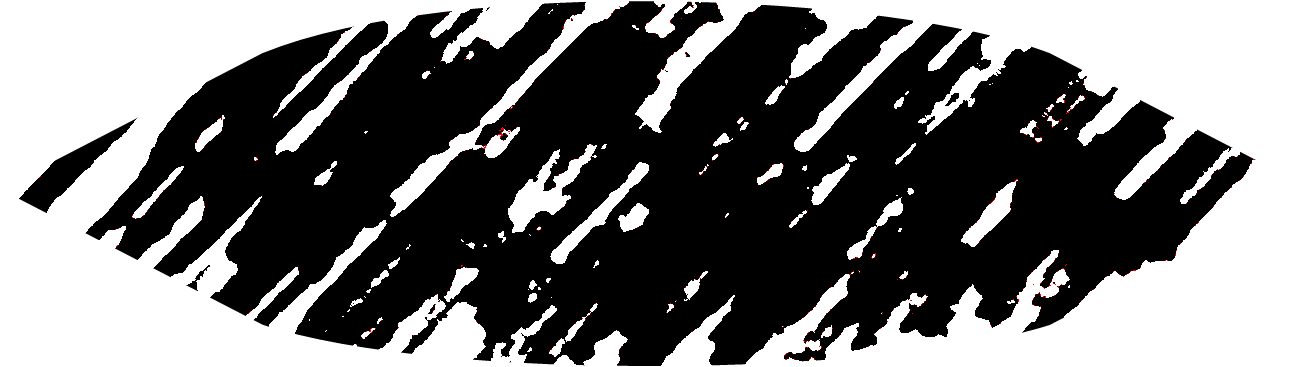 Norco CollegeStudent Success and Support Program Plan 2014-2015Marissa IliscupidezMarch 14, 2015
[Speaker Notes: Picture on canvas background
(Advanced)


To reproduce the background effects on this slide, do the following:
On the Design tab, in the Background group, click the Format Background dialog box launcher. In the Format Background dialog box, click Fill in the left pane, and in the Fill pane, click Picture or texture fill. Also in the Fill pane, click Texture, and then click Canvas (first row, second option).
Also in the Format Background dialog box, click Picture Corrections in the left pane, and in the Picture Corrections pane, under Brightness and Contrast, in the Brightness box, enter -15%.


To reproduce the picture effects on this slide, do the following:
On the Home tab, in the Slides group, click Layout, and then click Blank.
On the Insert tab, in the Illustrations group, click Shapes, and then under Basic Shapes click Oval. 
On the slide, drag to draw an oval.
Select the oval. Under Drawing Tools, on the Format tab, in the Shape Styles group, click the Format Shape dialog box launcher. In the Format Shape dialog box, click Fill in the left pane, in the Fill pane, click Solid fill, and then do the following:
Click the button next to Color and then click White, Background 1.
In the Transparency box, enter 30%.
Also in the Format Shape dialog box, click Line Color in the left pane, and in the Line Color pane, click No line.
Also in the Format Shape dialog box, click Glow and Soft Edges in the left pane, and in the Glow and Soft Edges pane, under Soft Edges, in the Size box enter 25 pt.
Also in the Format Shape dialog box, click Size in the left pane, and in the Size pane, under Size and rotate, do the following:
In the Height box, enter 5.71”.
In the Width box, enter 7.83”.
In the Rotation box, enter 350°.
Select the oval. On the Home tab, in the Drawing group, click Arrange, point to Align, and then do the following:
Click Align Middle.
Click Align Center.
On the Insert tab, in the Images group, click Picture. In the Insert Picture dialog box, select a picture and then click Insert.
Under Picture Tools, on the Format tab, in the Size group, click the Size and Position dialog box launcher. In the Format Picture dialog box, resize or crop the image so that the height is set to 4.0” and the width is set to 6.0”. 
To crop the picture, click Crop in the left pane, and in the Crop pane, under Crop position, enter values into the Height, Width, Left, and Top boxes. 
To resize the picture, click Size in the left pane, and in the Size pane, under Size and rotate, enter values into the Height and Width boxes.
Also in the Format Picture dialog box, click Shadow in the left pane, and in the Shadow pane, click Presets, and then under Outer click Offset Center.
Also in the Format Picture dialog box, click Artistic Effects in the left pane, and in the Artistic Effects pane, click the button next to Artistic Effects, and then click Glow Diffused. Also in the Artistic Effects pane, in the Intensity box, enter 1.


To reproduce the shape effects on this slide, do the following:
On the Insert tab, in the Illustrations group, click Shape, and then under Flowchart click Preparation.
On the slide, drag to draw a hexagon.
Select the hexagon. Under Drawing Tools, on the Format tab, in the Size group, and then in the Height box enter 2.0” and in the Width box enter 9.0”.
Also on the Format tab, in the Shape Styles group, click Shape Fill, and then under Theme Colors click Black, Text 1.
On the slide, right-click the hexagon, and then click Edit Points, and then do the following:
Right-click the top line segment, and then click Curved Segment. 
Right-click the bottom line segment, and then click Curved Segment.
Click the top left point. Drag the right sizing line toward the top of the slide to increase the size of the top curve.
Click the top right point. Drag the left sizing line toward the top of the slide to increase the size of the top curve.
Click the bottom left point. Drag the right sizing line toward the bottom of the slide to increase the size of the bottom curve.
Click the bottom right point. Drag the left sizing line toward the bottom of the slide to increase the size of the bottom curve.
Select the shape. On the Home tab, in the Clipboard group, click Copy.
Press DELETE to delete the text box.
Also on the Home tab, in the Clipboard group, click the arrow below Paste, and select Paste Special. In the Paste Special dialog box, select Paste, and then under As, select Picture (PNG).
Select the picture. Under Picture Tools, on the Format tab, in the Picture Styles group, click the Format Picture dialog box launcher. In the Format Picture dialog box, click Artistic Effects in the left pane, in the Artistic Effects pane, click the button next to Artistic Effect, and then click Pencil Grayscale. Also on the Artistic Effects pane, in the Pencil Size box, enter 50.
Also in the Format Picture dialog box, click Picture Corrections in the left pane, in the Picture Corrections pane, under Brightness and Contrast, do the following:
In the Brightness box, enter 75%.
In the Contrast box, enter 100%.
Also in the Format Picture dialog box, click Size in the left pane, in the Size pane, do the following:
Under Scale, clear the Lock aspect ratio box.
Under Size and rotate, in the Height box, enter 0.05.
Under Size and rotate, in the Width box, enter 7.5.
Select the picture. On the Home tab, in the Clipboard group, click the arrow to the right of Copy, and then click Duplicate. 
Position one black line above the center picture.
Position another black line below the center picture.
Press and hold CTRL, and then select the center picture and both black lines. On the Home tab, in the Drawing group, click Arrange, point to Align, and then do the following:
Click Align Selected Objects.
Click Align Center.
Select one of the black lines. On the Home tab, in the Clipboard group, click the arrow to the right of Copy, and then click Duplicate. 
Select the duplicate black line. Under Picture Tools, on the Format tab, in the Size group, click the Size & Position dialog box launcher. In the Format Picture dialog box, click Size in the left pane, in the Size pane, do the following:
Under Scale, clear the Lock aspect ratio box.
Under Size and rotate, in the Height box, enter 5.5”.
Under Size and rotate, in the Width box, enter 0.05”.
Position the black line to the left of the picture.
Select the picture. On the Home tab, in the Clipboard group, click the arrow to the right of Copy, and then click Duplicate. 
Position the duplicate black line to the right of the picture.
Press and hold CTRL, and then select the center picture, the black line on the right of the picture, and the black line on the left of the picture. On the Home tab, in the Drawing group, click Arrange, point to Align, and then do the following:
Click Align Selected Objects.
Click Align Middle.]
Riverside Community College District Measures
Mandated Assessment/Orientation/Counseling (AOC) Required 2015
Fall 2001 – Implementation of mandatory AOC
Fall 2002 – Implementation of Early Alert
Spring 2004 – Online Probation Workshop
Spring 2006 – Online Dismissal Workshop
Winter 2010 – Online Orientation/Online Counseling/Abbreviated Ed Plans
Fall 2014 – Comprehensive Student Education Plans in electronic format (pdf/email)
2014-2015 – Implement Ellucian Student Planner (online SEP)
[Speaker Notes: Norco College is one of three colleges in the Riverside Community College District.

As a district we were excited that we already had several SSSP mandates already in place such as:-Mandatory Assessment, Orientation, and Counseling -Online  Probation and Dismissal Workshops-Online Counseling and the Abbreviated Student Educational Plan

In Fall 2014 we focused on ensuring that students have access to their SEP in an electronic format and we are currently working towards implementing an online SEP program.]
District Measures continued
Enrollment Priorities Modified – Required Fall 2014
Spring 2012 – AP5056 Registration Priorities approved
Fall 2013 – Implementation began
Fall 2014 – Enforced academic standards for priority groups
Technology Investments  - Expected by December 2015
Fall 2014 – OnBase – Transcript Credit Evaluation
Spring 2015 – (expected) Online Educational Plan
Alternative Placement - Early Assessment Program (EAP) – Effective January 2009 (SB 946)
Summer 2011 – EAP Pass (English/Math) Placement accepted
Other alternative placements include: high school articulated courses, Advanced Placement, International Baccalaureate, Credit by Examination, and college-specific academic intervention programs
[Speaker Notes: Another district measure already in place was the modification and implementation of enrollment priorities.  
We were excited to invest in technology to help us support students such as a transcript reader to help facilitate 
Faster course evaluations and an online student educational plan program.]
SSSP Plan Writing Process
Process took place in Student Success Committee Split the committee up into 2 groups: SSSP vs. Equity
Leads: Administrative Lead (Vice President of Student Services), Faculty Lead (Counseling), Staff Lead (Matriculation Program Assistant): Responsible for assigning individuals to write portions of the plan and edit into final version
Information in the SSSP Plan was taken from Accreditation Self- Evaluation, Catalog, Program Review, College Planning documents
[Speaker Notes: The writing of our SSSP Plan took place in our Student Success Committee.  It is a fairly big committee so we were able to split into two subgroups 
To tackle the SSSP Plan and the Equity Plan.
We had three leads that shepherded us through the writing of our SSSP Plan- One Counseling Faculty, Our VP of Student Servces, and our Matriculation Program Assistant.
They were responsible for assigning sections of the plan to individuals and were charged with making edits to the final document.

We went to several documents already in existence to help write our plan such as our Self Evaluation (since we had our accreditation visit earlier that semester), our College Catalog, Program Review documents, and College Planning Documents.]
Key Players :
Administrators: Vice President of Student Services, Vice President of Academic Affairs, Dean of Admissions & Records, Associate Dean of Special Funded Programs, Associate Dean of Grants/College Support
Faculty: Counseling, English, ESL, Math
Classified Staff: Counseling Clerks, Matriculation Program Assistant, Student Success Specialist, Institutional Research Specialist
Student Representative
[Speaker Notes: We wanted to make sure that the people involved in the writing of the SSSP Plan came from a wide constituency.

Just to give you an idea who had a hand in writing our plan- here is a list of some key players:

Administration was represented by our VP of SS, VP of AA, Dean of Admissions and Records, 

We had faculty representation from Counseling, English, ESL, and Math

Classified staff from various departments also assisted with the writing of the document.
We also had a student representative give his feedback on some of the SSSP sections.]
Student Success & Support Program (3SP) Plan Approval Timeline
[Speaker Notes: When developing our timeline we worked backwards form the submission deadline to ensure that our document went through the shared governance process and was approved by our Board of Trustees in time.]
Sharing Information/Data
Strategic Planning Process
Presented in Committee of the Whole
Available on our website on our Student Success Committee pagehttp://www.norcocollege.edu/about/president/strategic-planning/Pages/Committees.aspx
[Speaker Notes: Like I mentioned earlier, our document went through our strategic planning process and was ultimately shared with our college community at our Committee of the Whole prior to Board of Trustees approval. 
Our document and]
Bringing to Scale the Core Services at Norco College
Assessment
Increase staffing, scope, and hours of operation
Improve outreach for high school placement opportunities
Orientation
Summer Advantage’s Norco Orientation Week (500 students) 
Purchased Comevo license to develop college specific New Student Orientation
Counseling
Increased counseling and advising (New Hires: Counselor and Ed Advisor) 
Using PrepTalk for Online Counseling Services
Classroom/Group SEP development workshops 
Summer Advantage Students develop comprehensive SEP
SEP Awareness Initiative
[Speaker Notes: With SSSP we were able scale up core services.  We now offer extended hours of operation so that students can complete assessment test in the evenings.
We have improved our outreach for HS placement opportunities.
We are able to service 500 students from our local feeder high school. These students receive a full day orientation and a comprehensive SEP.
We purchased the license for a new platform to offer an updated new student orientation that is college specific
We have hired an additional categorical counselor and ed advisor to help us increase counseling services.  We are using PrepTalk for one-on-one synchronous online counseling and online workshops.
We are able to pilot innovative ways scale up Counseling services such as SEP workshops in the classroom or group setting.
We put together an SEP/Counseling Services Awareness campaign.]
Challenges, Kudos, and Aha Moments
Challenges: 
Being able to work through the budget process and hiring process (very long)
SSSP Plan (since so new) is currently not tied to our Program Review
Looking at needs from our 2013-2014 Program Review and build in extra budget
Need to DREAM BIG and then tier/prioritize needs so we are able to respond responsibly
Degree Audit System—Currently trying to build it up
[Speaker Notes: Some challenges we encountered include:
-Being able to working through the budget/hiring process. Our hiring process can be very long.
-Since the SSSP Plan is so new it is currently not tied to our Program Review requests.  This will probably change the format of our program review, especially when assessing the needs/making requests for staff, technology, et to support the core services.
-For this first SSSP Plan and Budget we looked to our 2013-2014 Program Review  since we are still in 2014-2015.  Our 2013-2014 was pretty conservative because we did not have an idea of how much additional money SSSP was going to infuse in the system when we submitted 2013-2014 Program Review
-That taught us we need to perhaps DREAM BIGGER and tier/prioritize our needs
-Like I mentioned earlier, we are in the process of implementing our Online Educational Plan and right now we are working furiously to ensure that our degree audit system is up to date and accurate.]
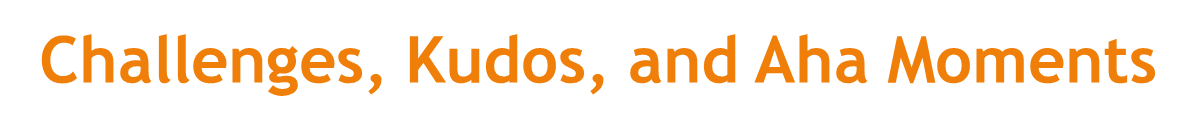 Kudos: 
Increased assessment hours to meet need of evening student (30%)
Hired Outreach staff – targeting core services
Summer Advantage/Collaborating with K-12 district
Spreading awareness of Matric/SSSP process so that people understand core services
[Speaker Notes: Some things we are really proud of include increased assessment hours to meet the need of our evening students
The hiring of outreach staff
Our relationship with our K-12 district to put together a great program that addresses alternative placement and orientation
And increasing awareness and understanding of SSSP and importance of core services]
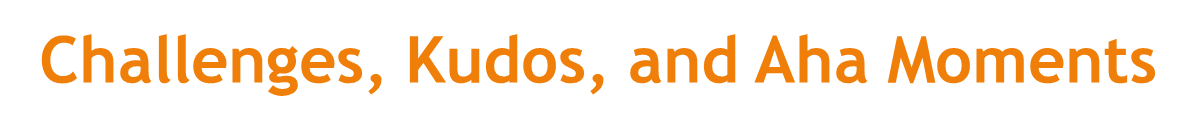 Aha Moments: 
A lot of people didn’t understand Matriculation and the role of Counseling
Questions about what Counseling can doalerted us to the need to inform campus community about the role of counseling– need to include counseling in campus discussions
Need to define role of Paraprofessional- What is her scope of responsibility? How can she support counseling?
Scaling up case management models (ie EOPS) – we know it works, how do we scale up??